Conditions of a Good Test  #2
Sumardi
Pascasarjana UNS
Reliability
Reliability refers to the consistency of scores or answers from one administration of an instrument to another, or from one set of items to another. 
If a teacher gave the same test to the same student or matched students on two different occasions, the test should result in similar scores. 
Reliability is a requirement for validity. A test is not valid unless it meets the conditions of reliability.
There are four factors that may affect the reliability of the test (Gronlund, 1985):
1.     Test length
       There is a trend that the longer / more items, the higher reliability. The more items, the more materials which are measured and the proportion of correct answers given by the students will probably increase, so the guessing factor will be even lower.
2.    Distribution of scores
       The amount of the score distribution will create a higher level of reliability, due to greater reliability coefficient obtained when students remain in the relatively same position in a testing group to the next test.
3. The level of difficulty (difficulty index)
     The too difficult or too easy items will likely result in low reliability. Such items would result in a small discriminating power. The ideal level of difficulty will be obtained if the items yield the normal curve-shaped distribution of scores.
Easy items
Moderate items
Difficult items
4. Objectivity
    Objectivity refers to the same test scores between a student and the others. It means that if there are students who have similar capabilities, they will obtain the same test results when they take the same tests.
Factors causing unreliability (Mousavi, 2002)
Student-related reliability
Students who are at the time of taking the test are in the conditions of getting sick, fatigue, anxiety, and of having physical or other psychological factors will necessarily result in scores that are not reliable.
Rater reliability 
Inter-rater subjectivity in scoring the students will reduce the reliability of test results.
Test administration reliability 
Conditions during the test is administered (crowded, noisy, rowdy) will also reduce the reliability of test results.
Test reliability 
Tests that are too long will cause the students become fatigue when they are taking the test and they are eventually in a hurry to finish it that led to the answers given are wrong.
Method to determine the reliability of the test:
Test-Retest Method 
Test – Retest method i.e. re-administer the test to the same testees after a lapse of time (no more than two weeks).
Parallel Forms to the Same Group 
Administer parallel forms of the test to the same group. The second test should be identical in its sampling, difficulty, length, rubrics.
The Split-Half Method 
Divide the test (into the first and second halves) and the corresponding scores obtained.
A Measure of the reliability of the test is shown in the size of the coefficient / specific index (coefficient: 0-1).
The higher the coefficient of a test, the more reliable of that test.
A critical index to the reliability coefficient is 0.7 (Kaplan, 1982). This means that a test is identified to be reliable if the reliability coefficient is ≥ 0.7.
Steps of testing reliabilty:
1. Finding out a correlation between test results at odd and even split-half with the formula:


	2. Reliability cooeficient were then calculated by Spearman Brown formula as 
         follows:



        Description: n = length of the test is always equal to 2, since all  tests were            
        2 x
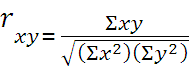 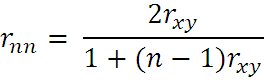 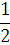 Example of calculating the reliability of the test:
10 students took an English test consisting of five essay items. The lowest score for each item is 1 and the highest score is 10. Five items were then split into two parts - the first is the number of even numbers and the second part is odd numbers. Data were obtained as follows:
Step 1: Finding out the correlation of the scores between even and odd halves.























Step 2: Testing the reliabilty of test

                                             


     
The results of calculation of the reliability coefficient was found 0.787. Since the coefficient is greater than the minimum standard (0.787 > 0.70), it can be inferred that the test is reliable.
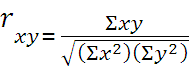 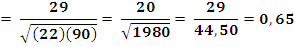 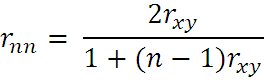 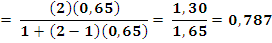 Item Difficulty
The item difficulty is simply the percentage of students who answer an item correctly.
Item difficulty  is used to choose items of an appropriate difficulty level
Percentage Passing: The difficulty of an item is usually expressed in the percentage of persons who answer it correctly
Tests are usually arranged with items in order of difficulty, beginning with easier items
DIFFICULTY INDEX
The formula for the item-difficulty
    index is

					  Np
					  N
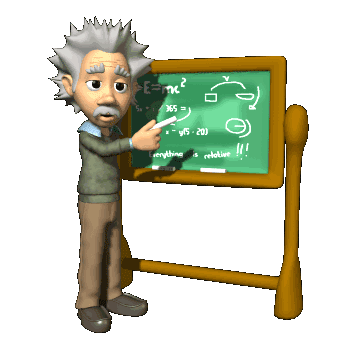 p = Np/N
p
DIFFICULTY INDEX
Where: 

Np indicates the number of test  takers in the total group who pass  the item, and

 N indicates the total number of test    takers in the group
After the item analysis, this equivalents can be used in interpreting the difficulty index:
0.00  – 0.29	= Very Difficult
	0.30  - 0.70		= Moderately Difficult
	0.71  - 1.00		= Very Easy
Example
40 students of elementary school took a test of English. 25 of all students answered correctly for item no. 1. So, the difficulty index for item no. 1 is calculated:
        25
p =         = 0,63
        40
Item Discrimination
Item discrimination or discriminating power refers to the ability of an item to differentiate among students on the basis of how well they know the material being tested and the students who are poor in mastering the materials.
Because the discrimination index reflects the degree to which an item and the test as a whole are measuring a unitary ability or attribute, values of the coefficient will tend to be lower for tests measuring a wide range of content areas than for more homogeneous tests.
Items with low discrimination indices are often ambiguously worded and should be examined.
Items with negative indices should be examined to determine why a negative value was obtained.
DISCRIMINATION INDEX
The formula for the item-discrimination 
    index is
Lp – Up

			               27% x N
DI = Discrimination Index
Up = The number of students (27% of total students) who
          failed from the upper group
Lp = The number of students (27% of total students) who 
           failed from the lower group
 N  = Total number of students
DI =
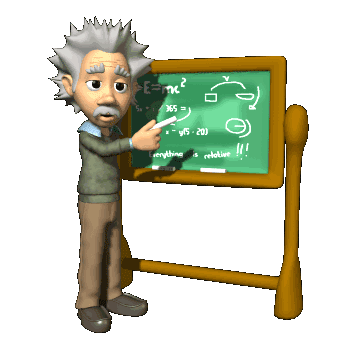 d= Lp-Up/0.27N
Discrimination Index:
0.40 and up : Very good items and to be retained
0.30 – 0.39  : Good, but the items 
                     possibly subject to revision
0.20 – 0.29 : Marginal items, but the items 
                    usually need to revision  
≥ 0.19  : Poor  items, and  to be rejected
CHALLENGE!!!
Solve the sample problem posted on the board.
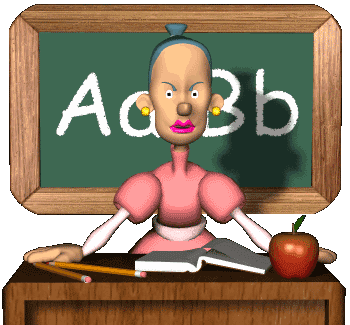 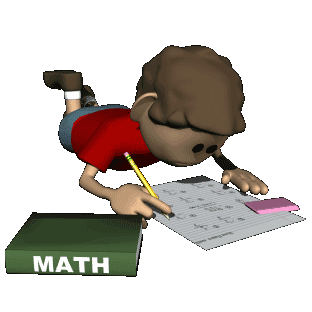 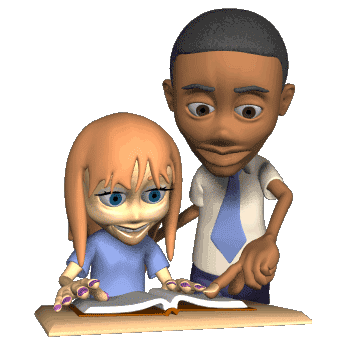 As an example, assume that 50 people took a test. For the difficulty index (p), 27 test-takers answer the item correctly. For the discrimination index (DI), the upper and lower groups will be formed from the top 14 and bottom 14 test takers on total test score. If 7 of the test takers in the upper group and 12 of those in the lower group failed the item.
Find the difficulty index and discrimination index?
CHALLENGE!!!
OK.May we check your answers.
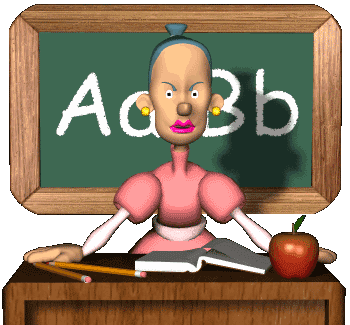 Difficulty Index (p)
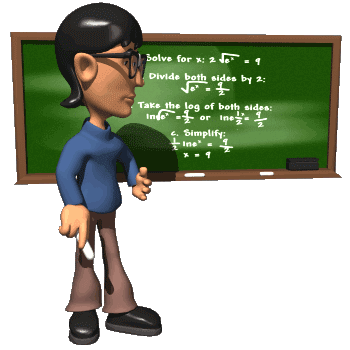 27
p
0.54
50
Discrimination Index (DI)
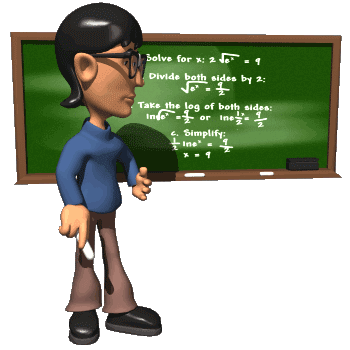 12-7
DI
0.36
14
Discrimination Index for Essay Test:
Techniques to calculate the discrimination index for the essay is done by calculating the different mean of the upper group and the lower group for each item.
 The formula is:
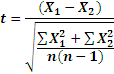 Where:
X1	: Mean of upper group students
X2	: Mean of lower group students
ΣX12	: The number of squared deviation 
               for upper group students
ΣX22       : The number of squared deviation 
               for upper group students
n 		: 27% x N
Example:
36 students (N) took an essay test. The number of samples (n) are 27% x 36 = 10 students. 
Scores for item no. 1 for upper group  are: 8, 6, 8, 7, 7, 6, 9, 7, 8, 6
Scores for item no. 1 for lower group are: 4, 3, 3, 3, 4, 4, 5, 2, 4, 3
Calculate the discrimination index for that of item no.1!
How to answer:
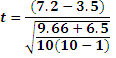 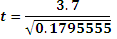 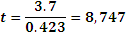 Degree of freedom (df) = (n1 – 1) + (n2 – 1) = (10 – 1) + (10 – 1) = 18.
If the significance level is 0.01, so the t table value is 2.88. It means that t calculation > t table (8.747 > 2.88). The conclusion is discrimination power for item no. 1 is significant.
Distracter analysis
On multiple-choice test, there will be the options functioning as the distracters.
That of a good test, the distracters will be selected equally by the students who answered a given item incorrectly. 
In contrast, if the distracters are selected unevenly by the students having poor understanding on the concept, it is categorized as a poor test.
Distracter index
P
Dis. Index =                                                       x 100%
			                (N – B) / (n – 1)	

P  = the number of students selecting distractor 
N = total number of students
B  = the number of students who answered correctly for each  item
n  = total number of options 
1  = constant
Classification of distracter index
76% - 125% = very good dis. index
51% - 75% or 126% - 150% = good dis. index 
26% - 50% or 151% - 175% = poor dis. index
0% - 25% or 176% - 200% = bad dis. index
> 200% = very bad dis. index
50 students took a multiple-choice test with five options (a, b, c, d, e) for every single item. The answer key for item no. 8 is ‘c’. Apparently, there were 20 students answered correctly for item no. 8 and 30 students answered incorrectly. This is the result of an analysis for item no. 8:
Options			: a	b	c	d	e
Distribution of answers	: 7 	8	20	7	8
Dis. index			: 93%   107%      --         93%        107%
Quality of distracter		:   ++	++	**	++	++

	Note:
	**	: answer key
	++	: Very good dis. index
	+	: good dis. index
 	-	: poor dis. Index
	--	: bad dis. Index
	---	: very bad dis. index
Thank you ...